Elections provinciales
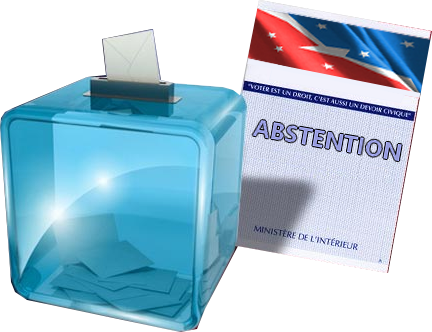 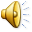 35,0%
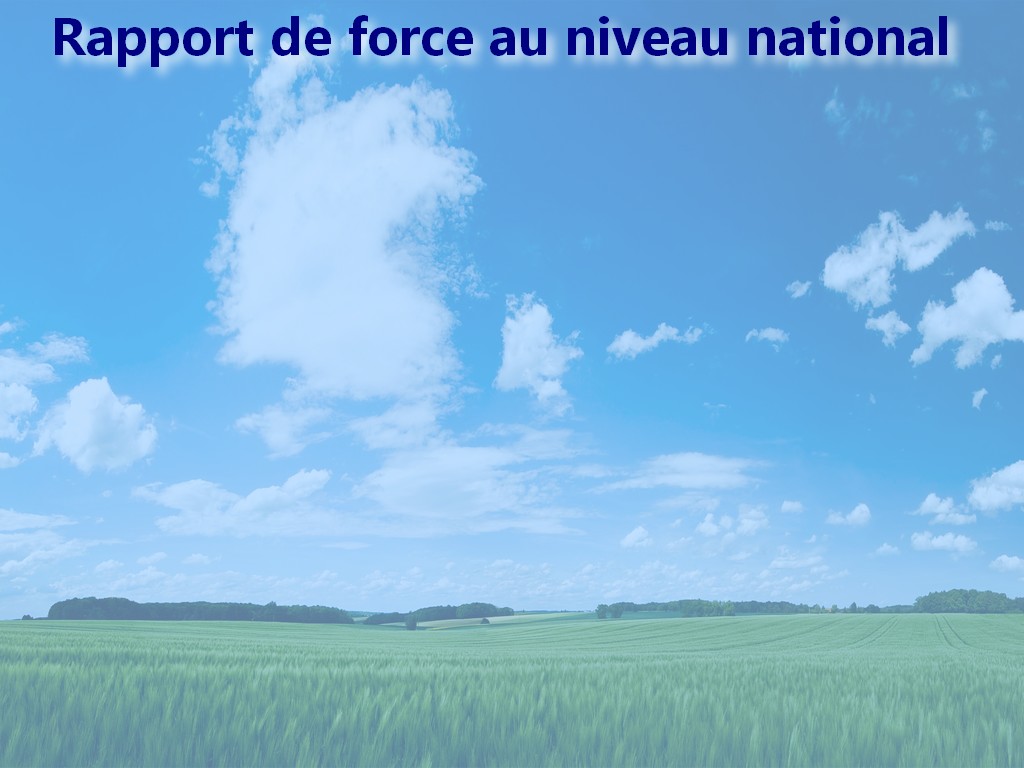 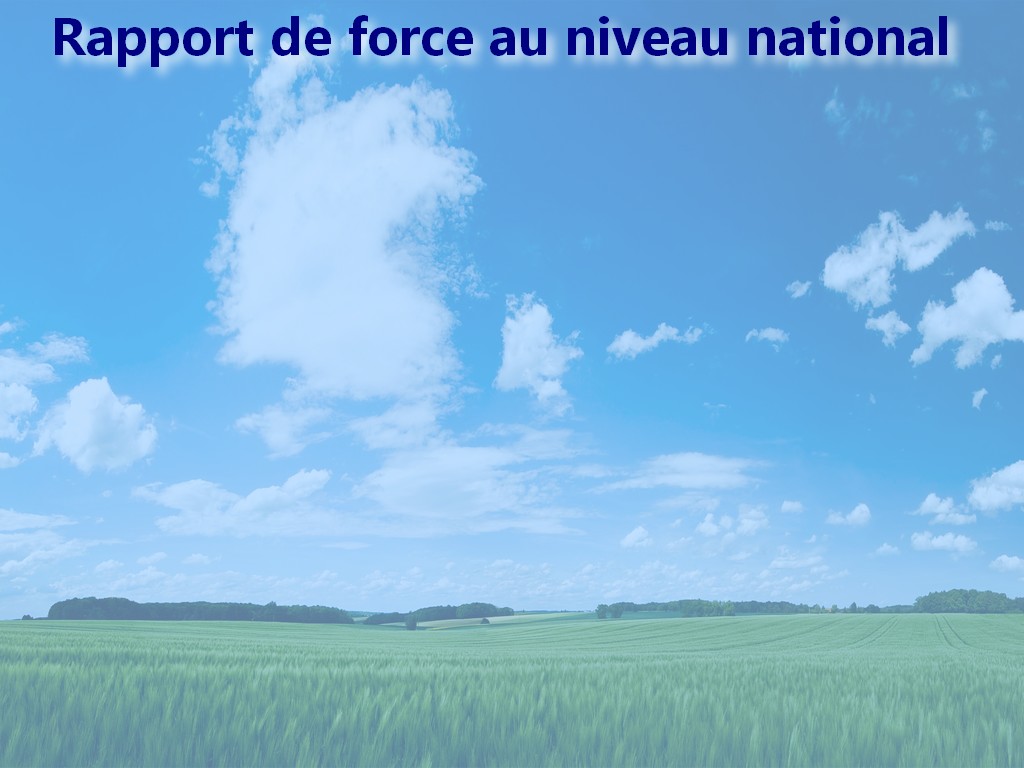 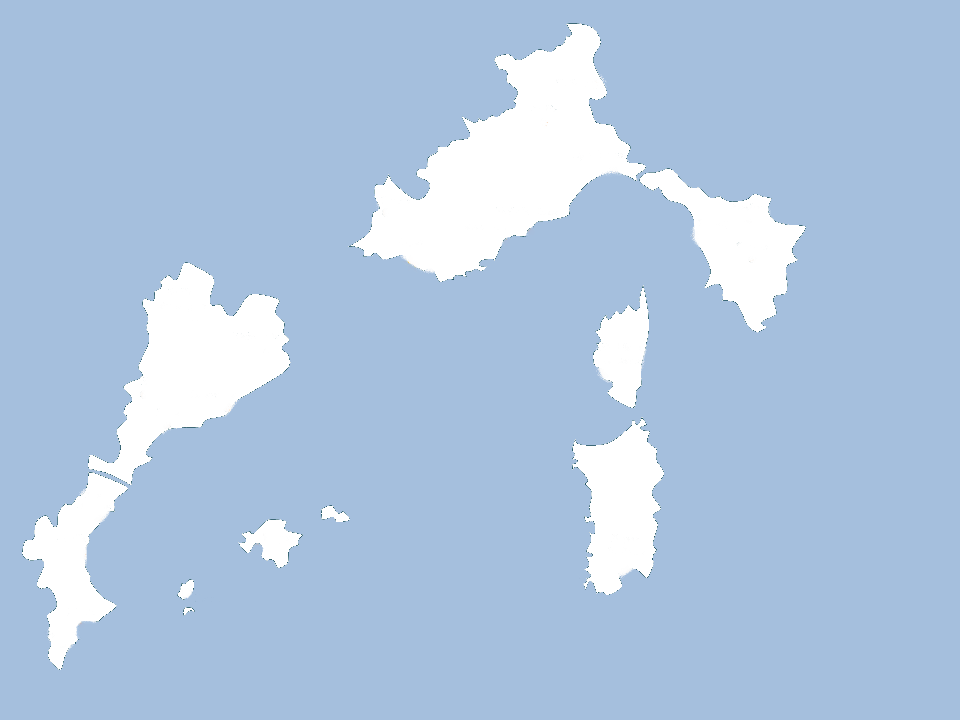 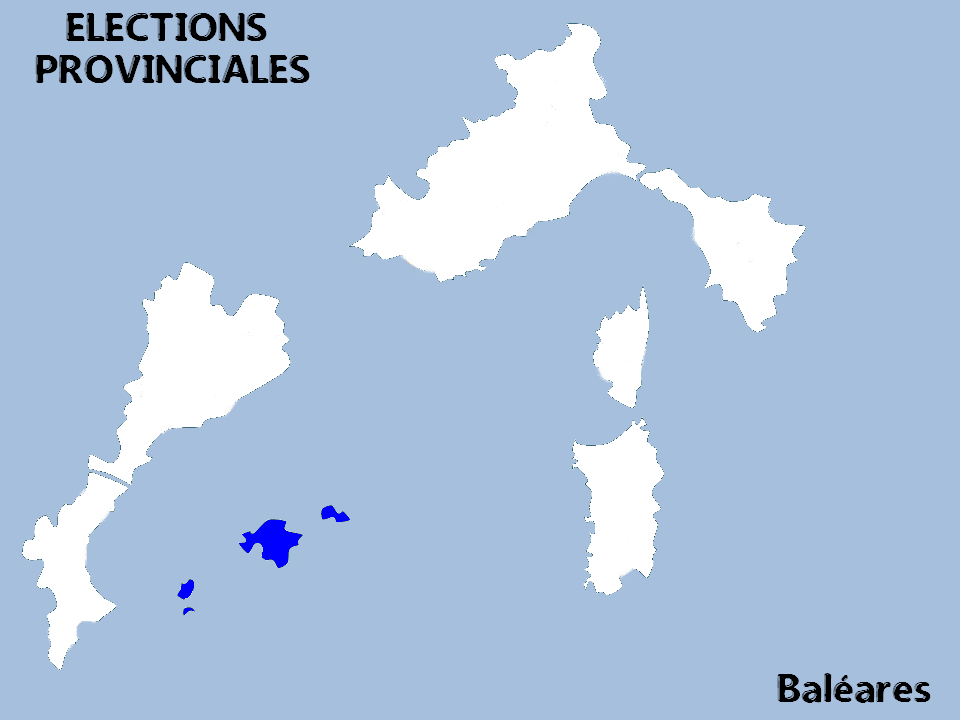 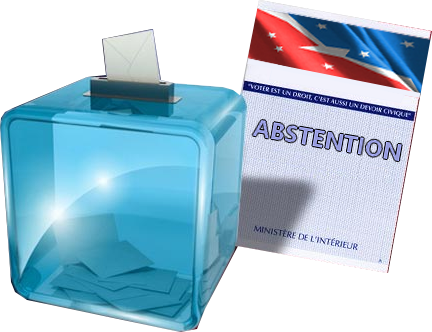 39,5%
61,6%
17,3%
12,8%
8,3%
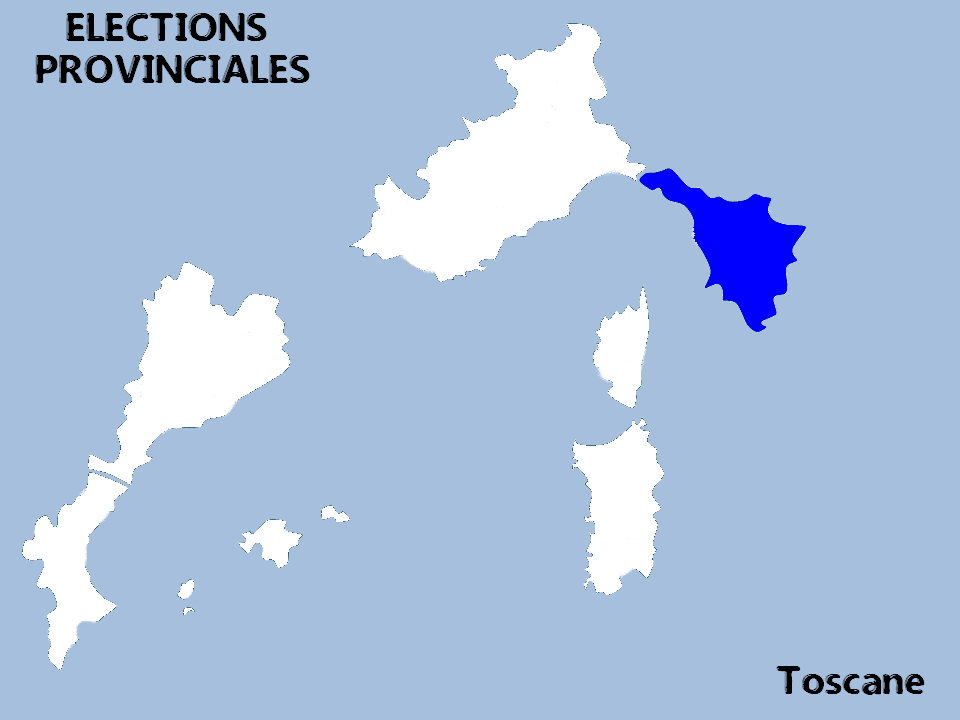 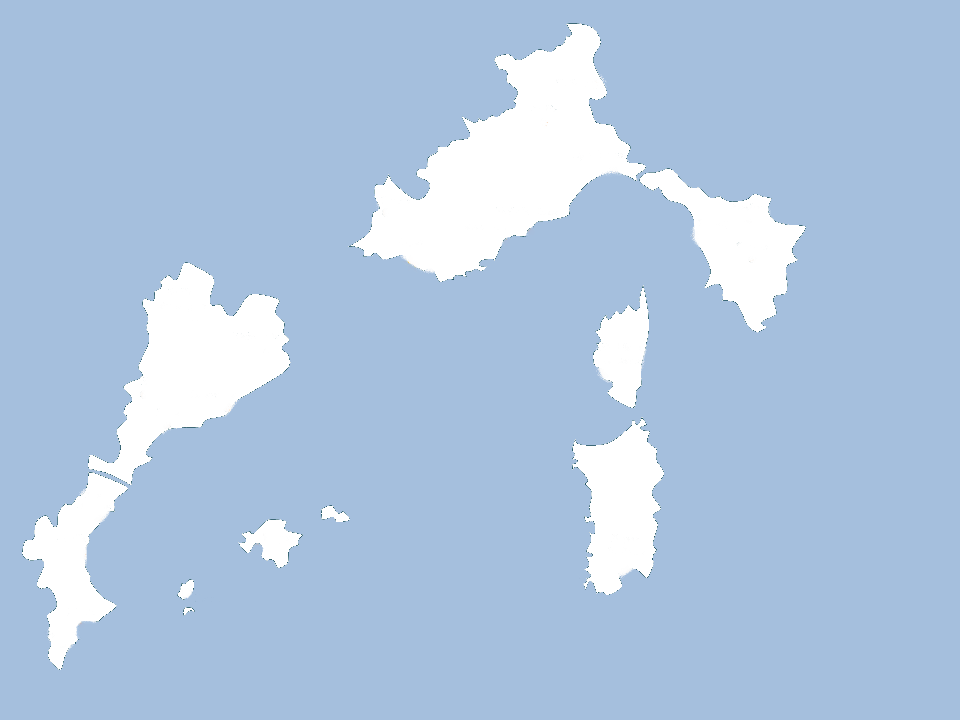 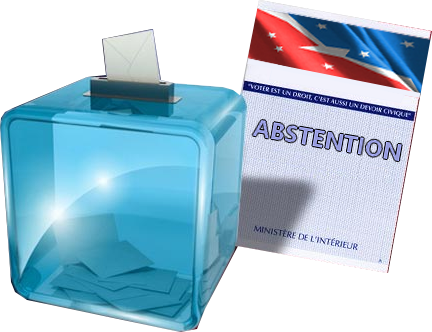 45,3%
20,4%
58,3%
12,6%
8,7%
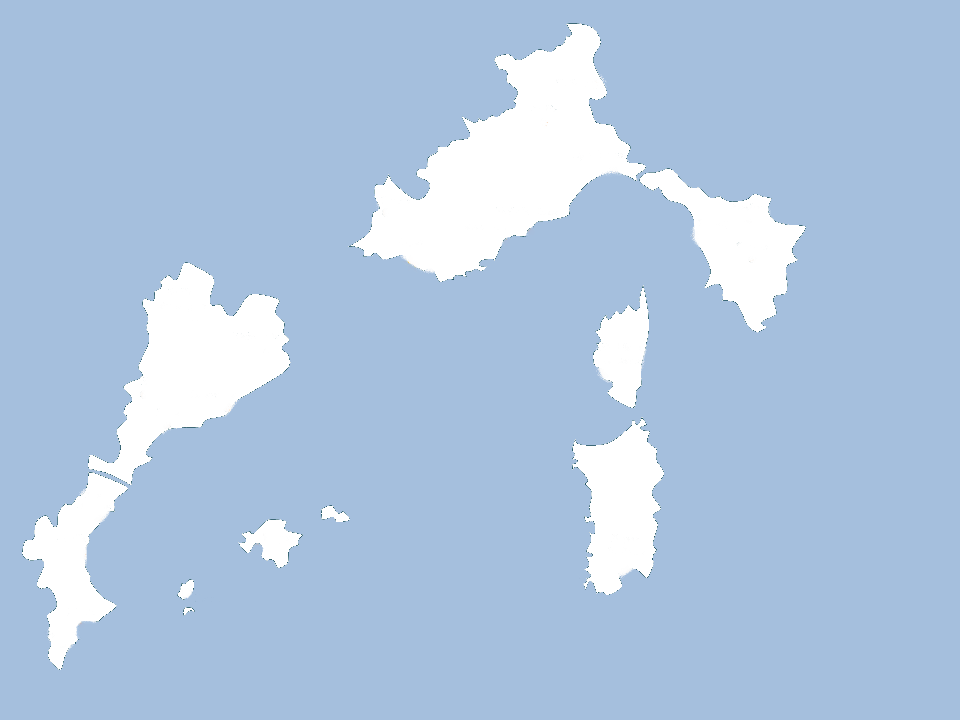 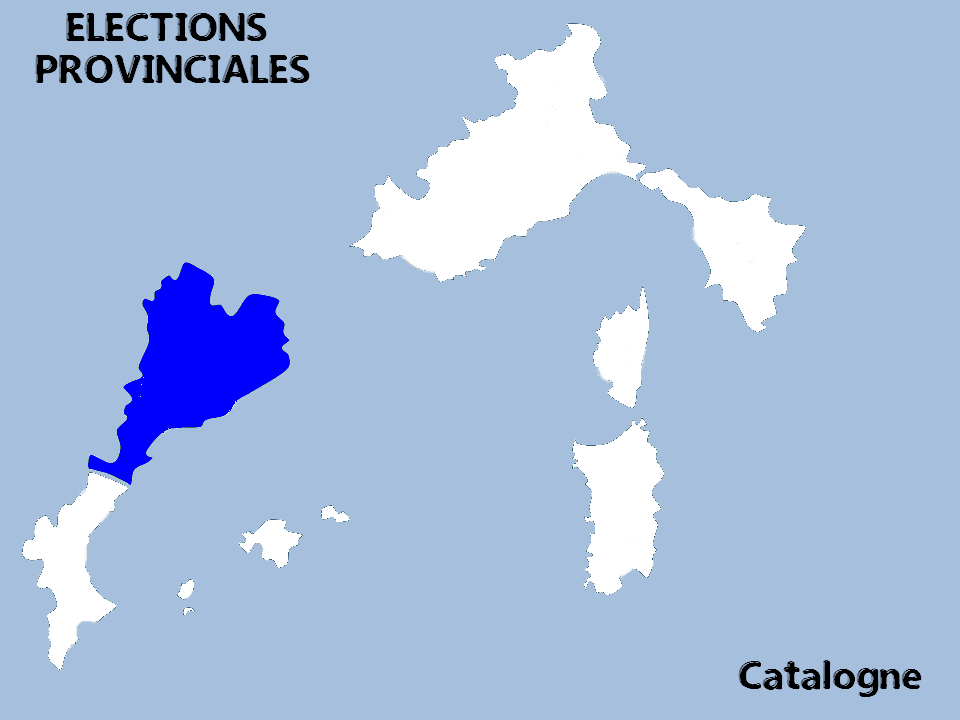 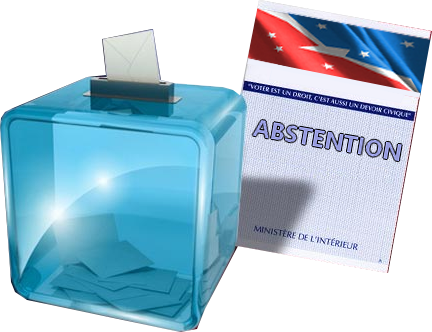 36,5%
52,1%
11,1%
24,6%
7,3%
4,9%
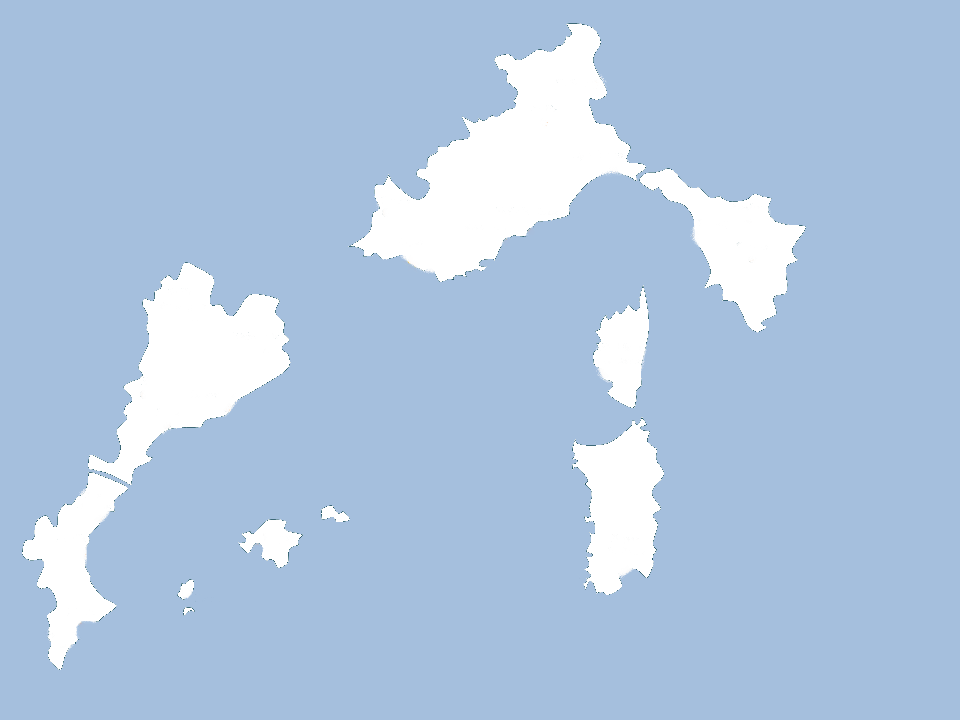 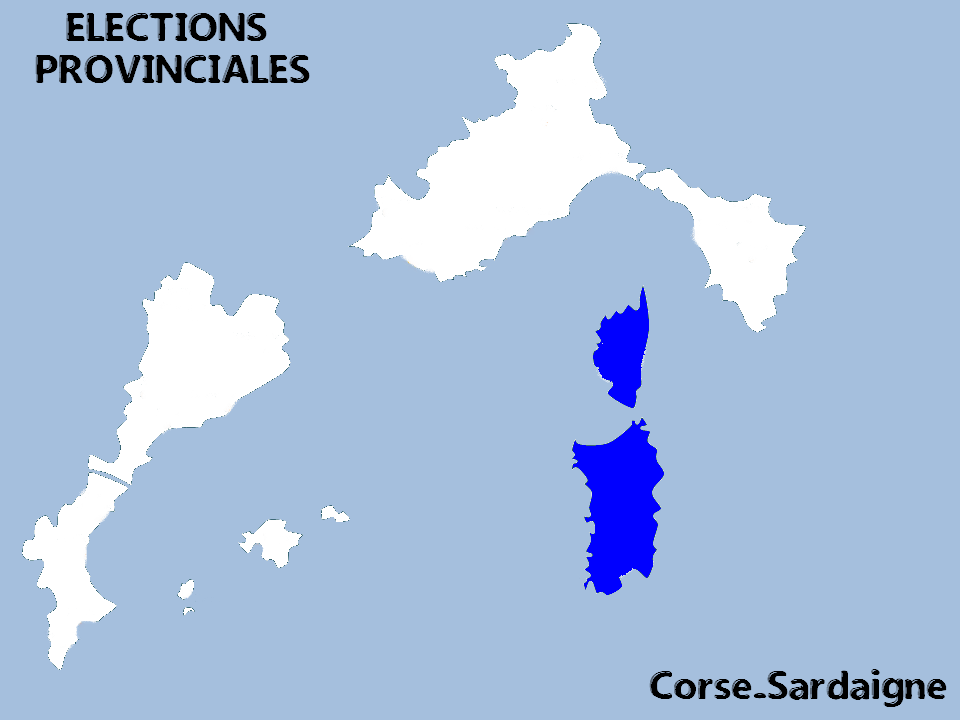 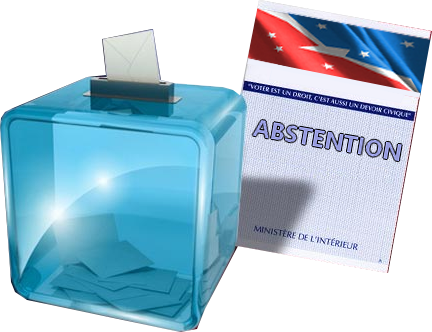 22,3%
41,9%
12,1%
35,2%
10,8%
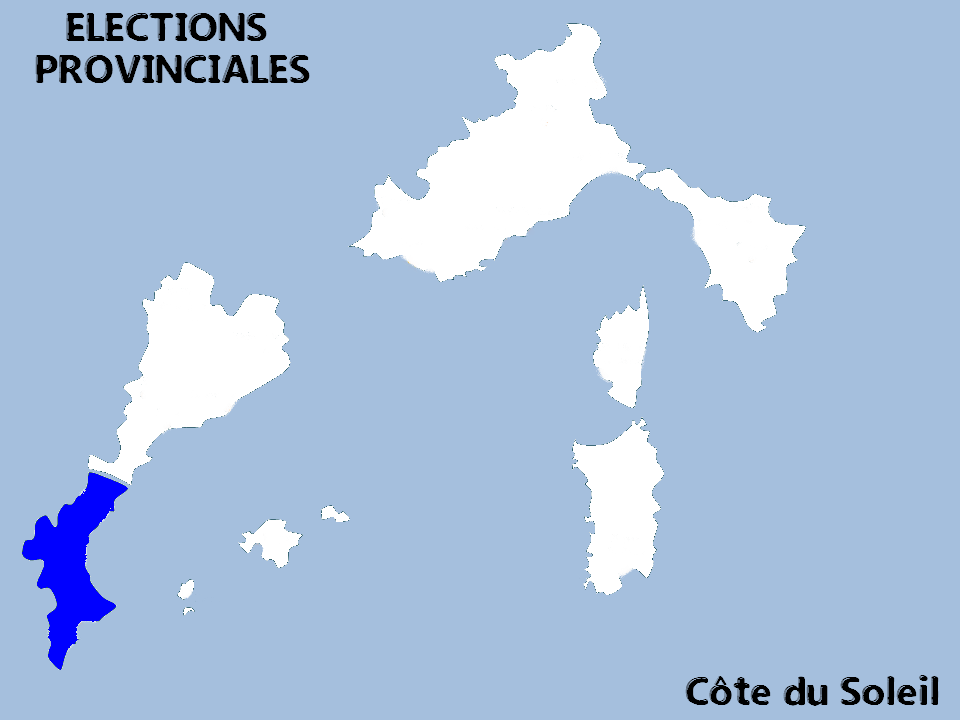 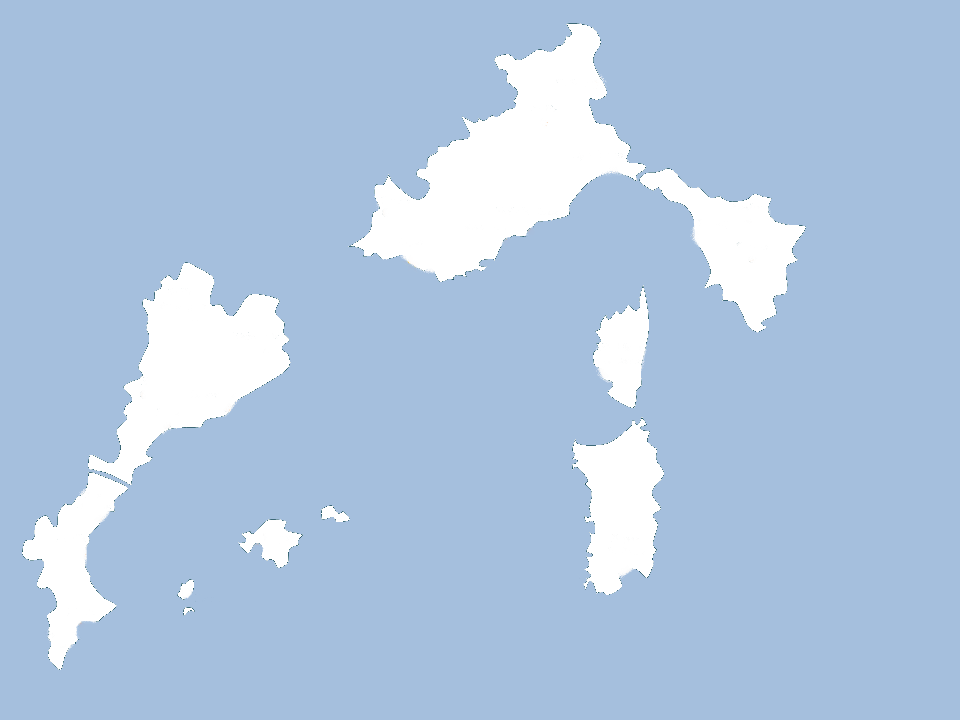 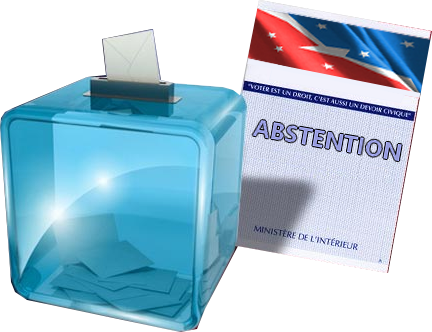 36,7%
49,5%
8,1%
35,4%
7,0%
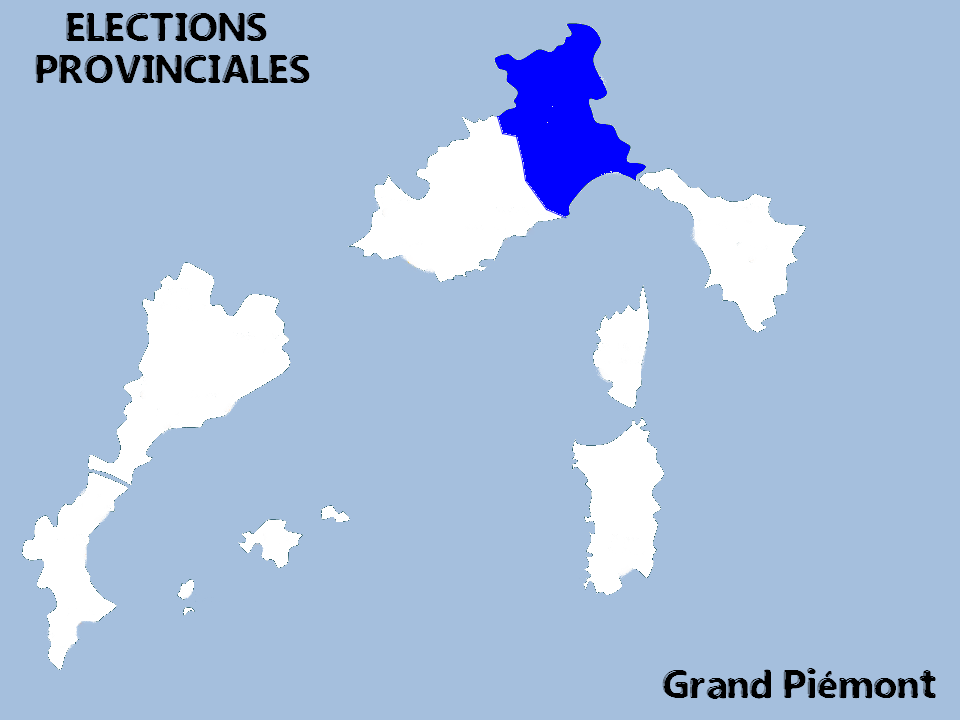 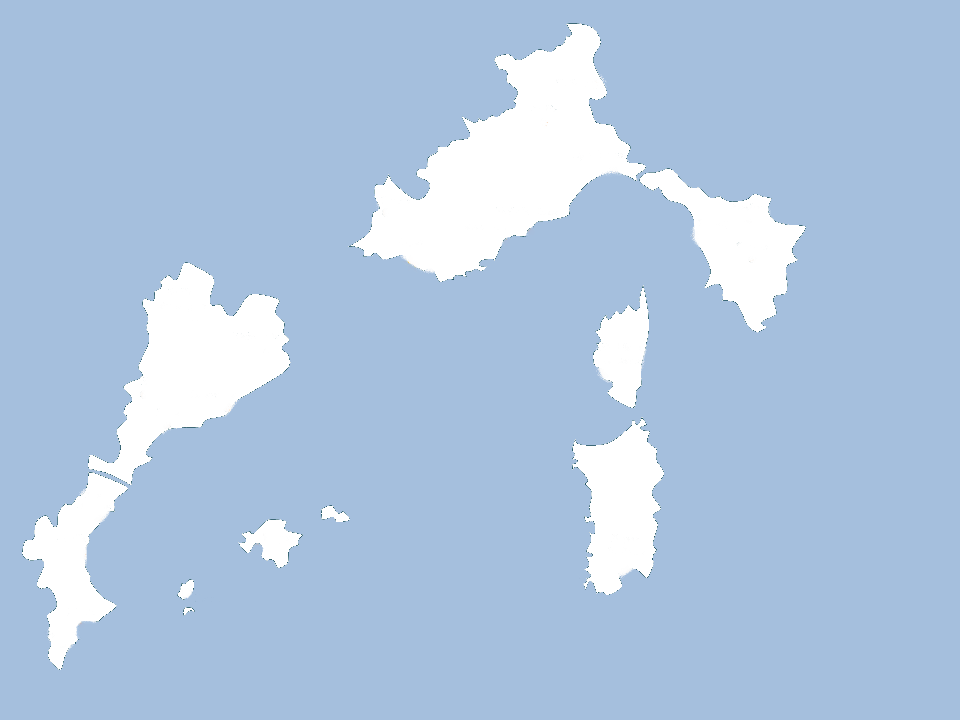 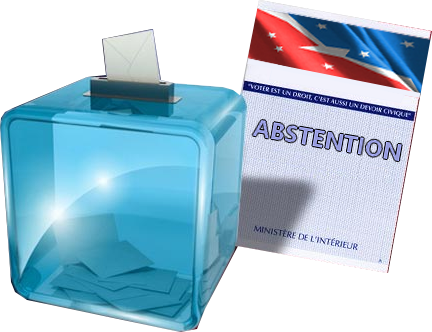 42,6%
46,4%
42,7%
10,9%
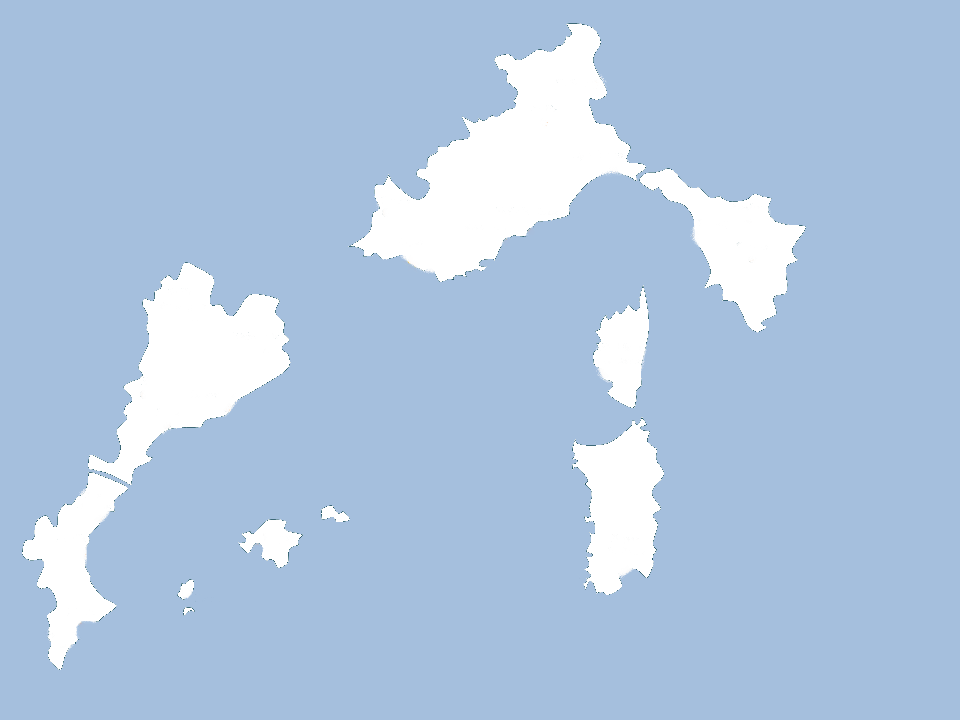 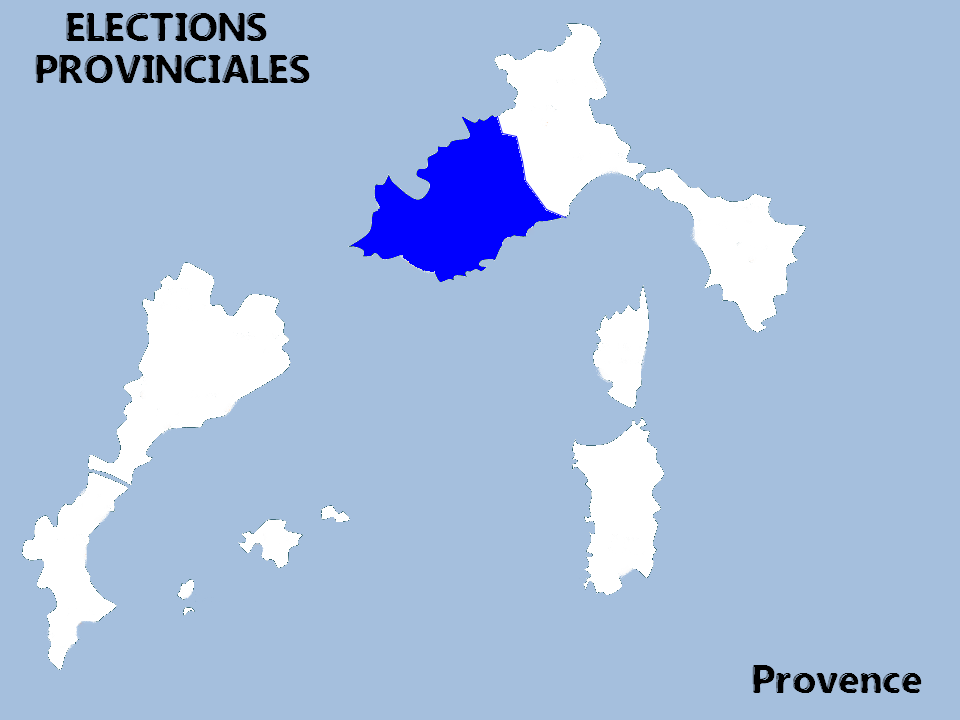 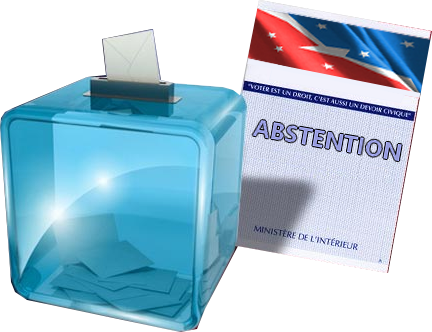 22,1%
10,8%
41,5%
41,2%
6,5%
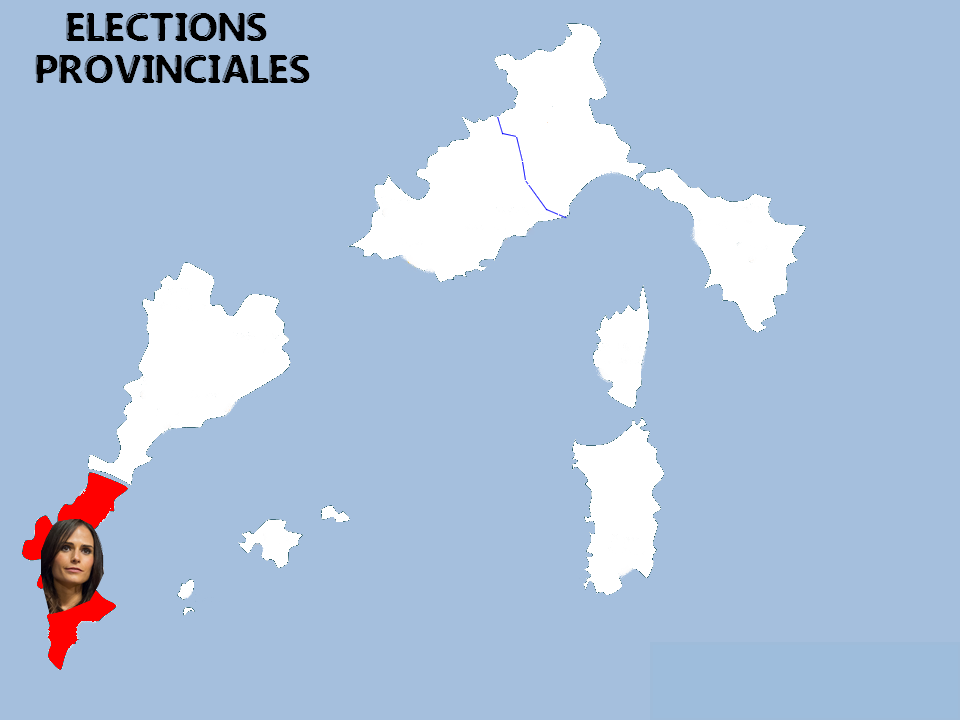 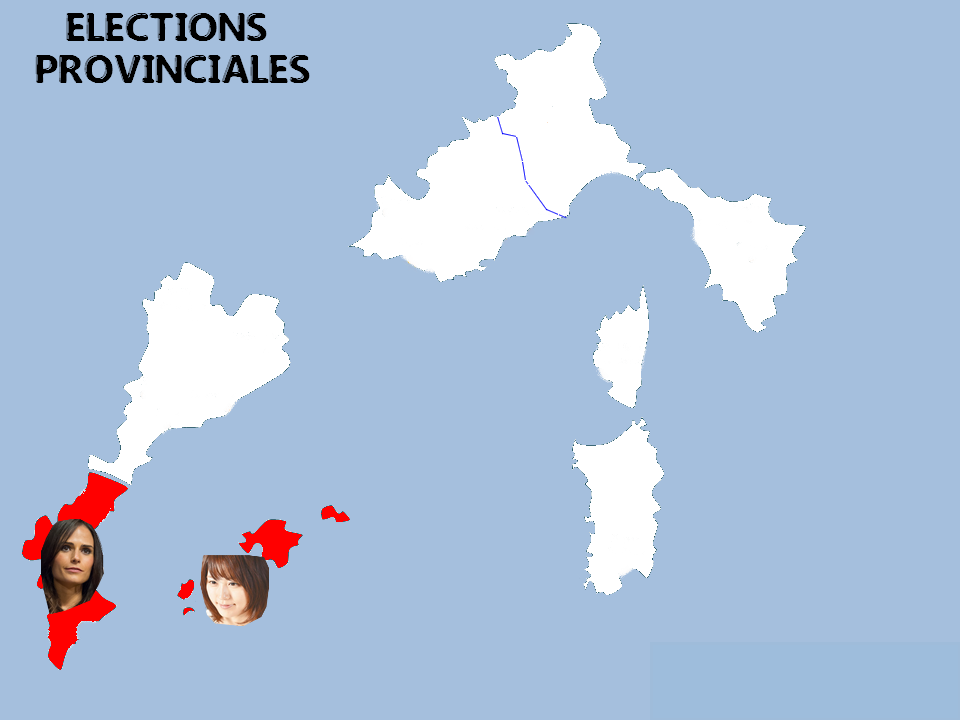 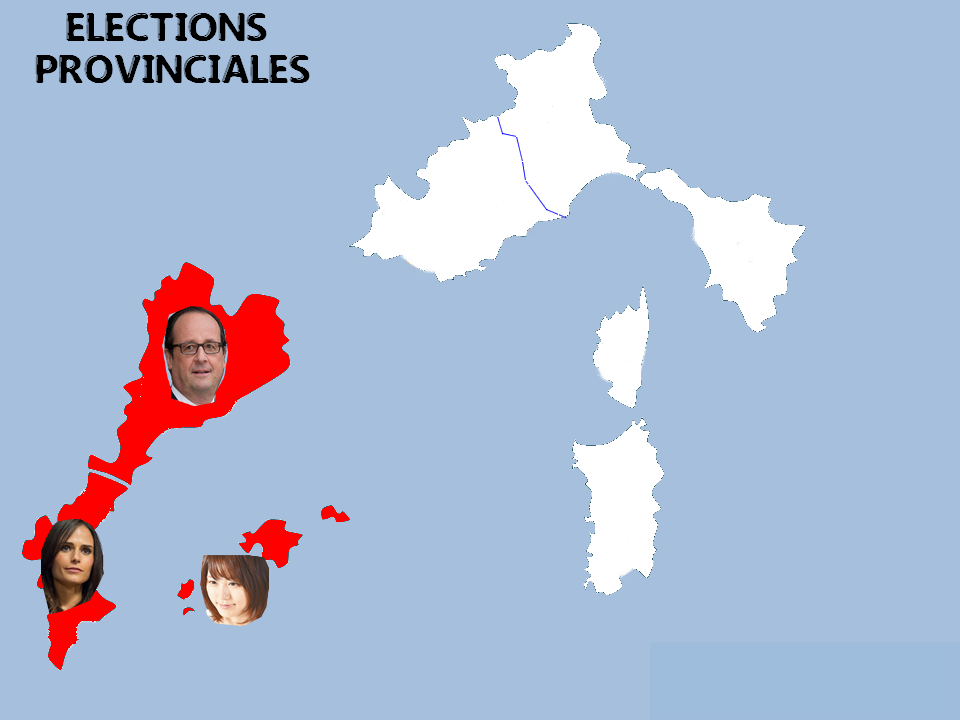 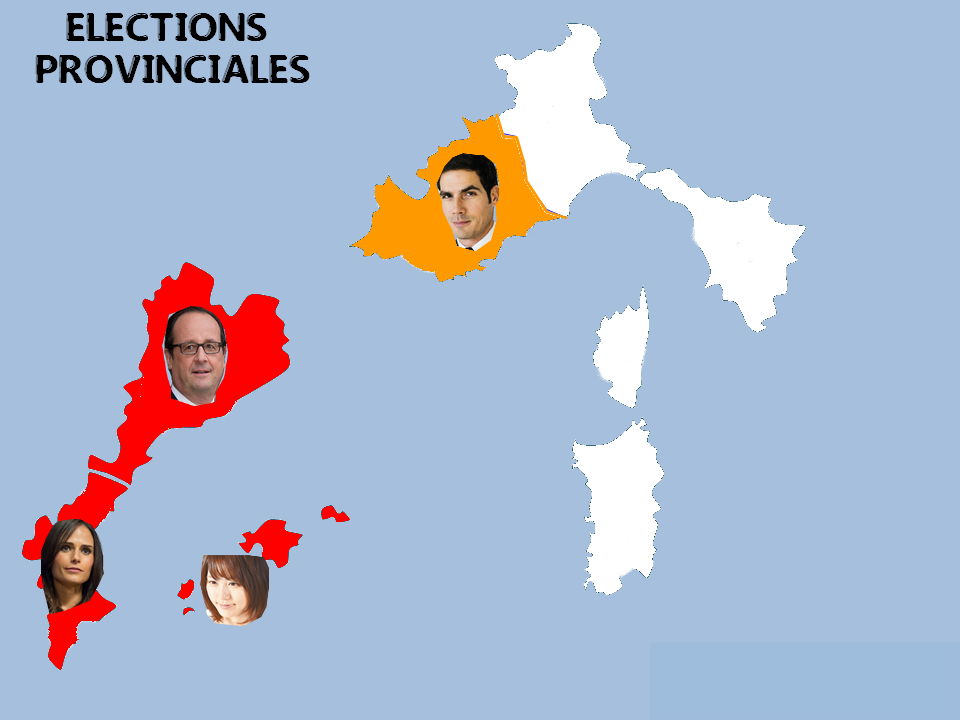 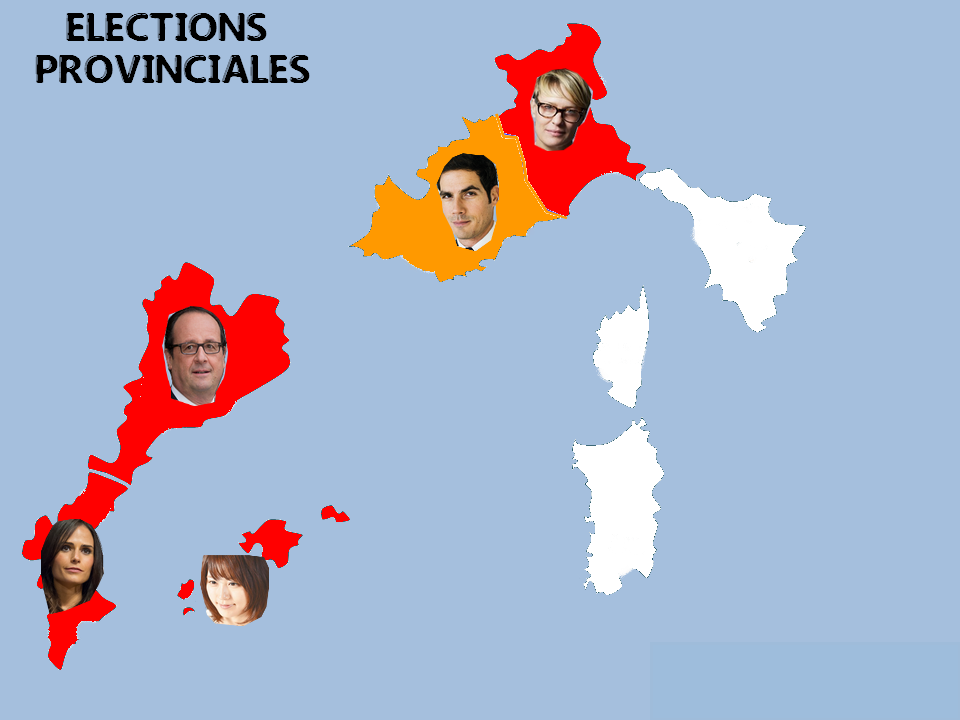 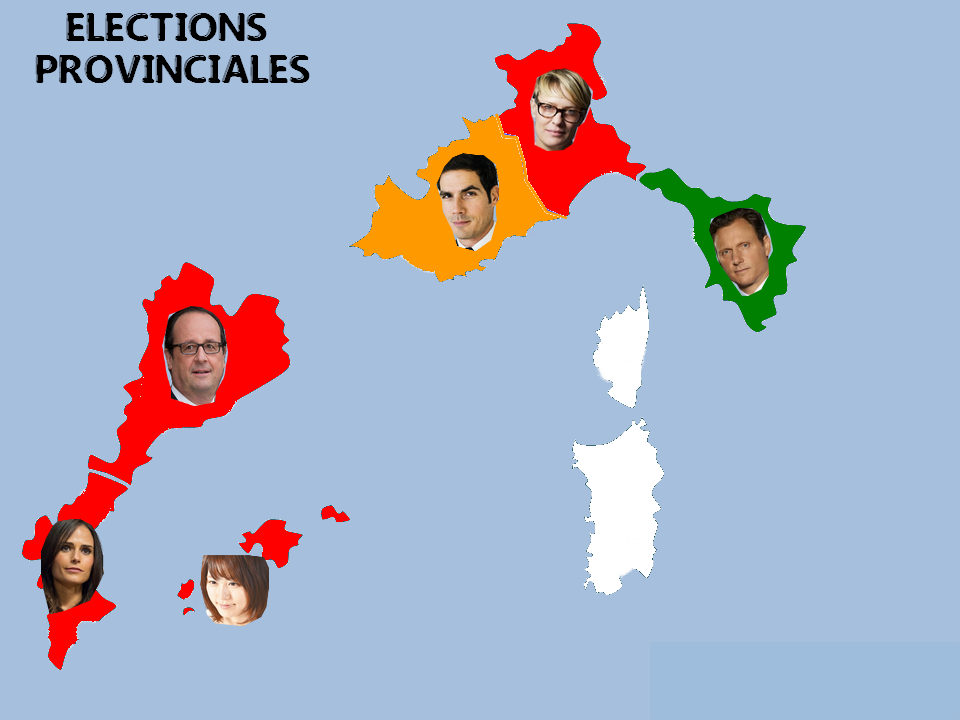 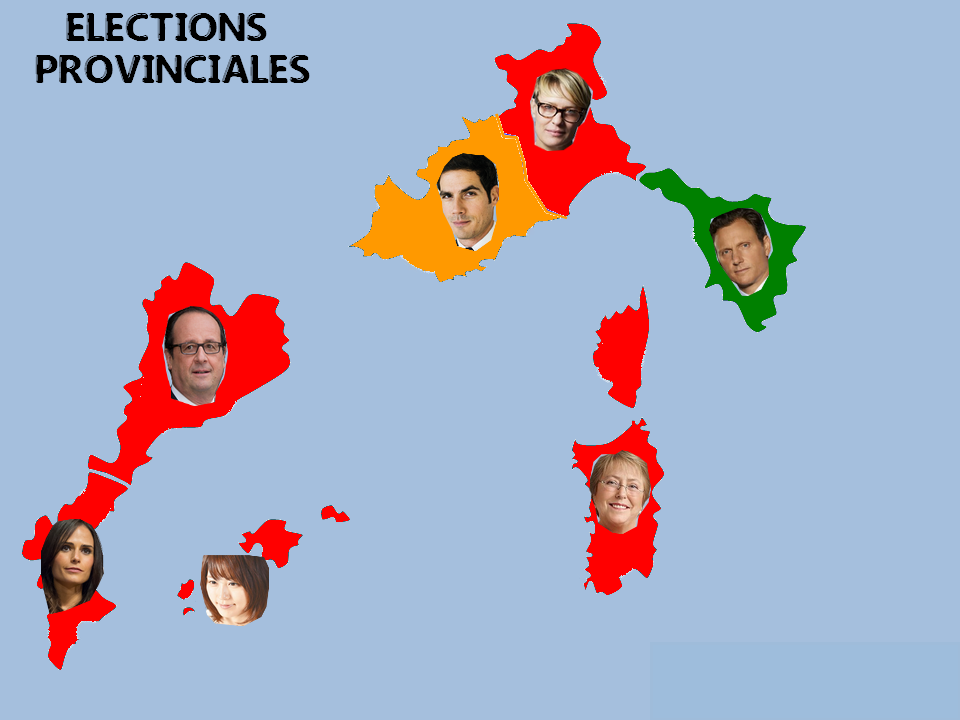 4
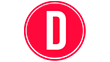 1
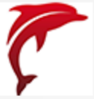 1
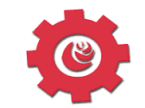 1
Réformer